国家重点研发计划
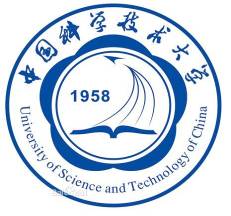 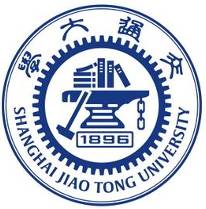 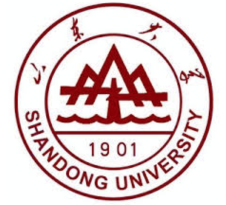 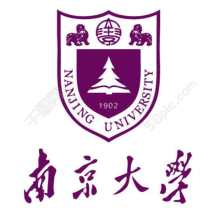 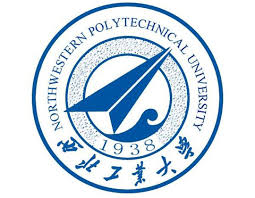 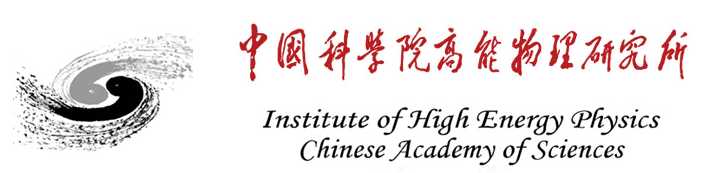 高能环形正负电子对撞机关键技术研发和验证
课题2：硅径迹探测器关键技术验证 
报告人：            梁志均
项目负责人：    João Guimarães da Costa
项目承担单位：中国科学院 高能物理研究所
1
国家重点研发计划
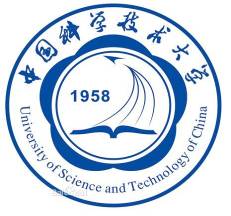 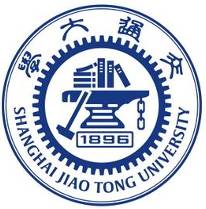 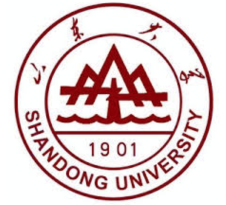 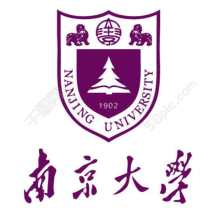 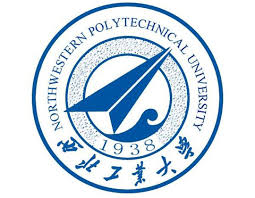 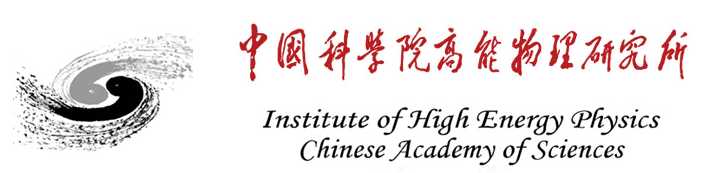 R&D and Verification of Key Technologies for a High Energy Circular Electron-Positron Collider
课题2：硅径迹探测器关键技术验证 
报告人：            梁志均
项目负责人：    João Guimarães da Costa
项目承担单位：中国科学院 高能物理研究所
2
Overview of task2： vertex detector R & D
Can break down into sub-tasks:
CMOS imaging sensor chip R & D 
Detector layout optimization, Ladder and vertex detector support structure R & D 
Detector assembly  
Data acquisition system R & D
Detector module (ladder) 
Prototyping
CMOS imaging 
sensor prototyping
Beam test to 
verify its spatial resolution
Full size vertex detector Prototype
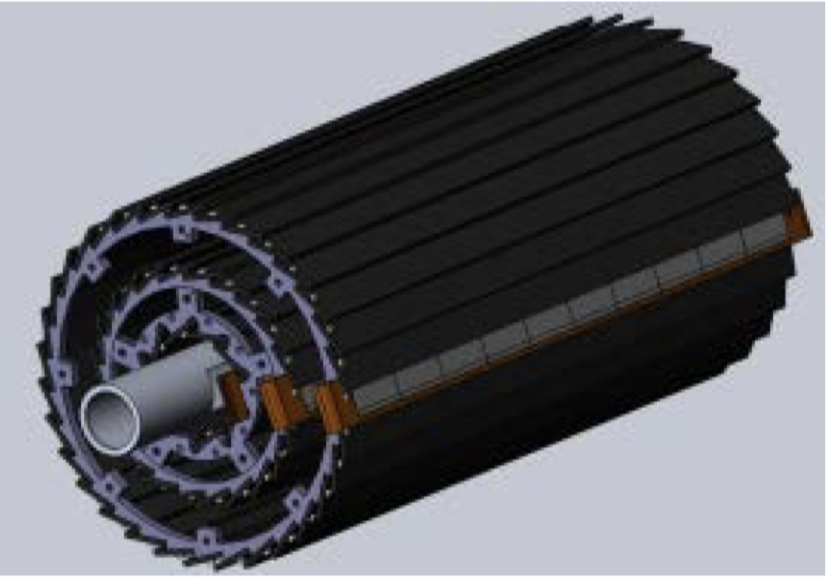 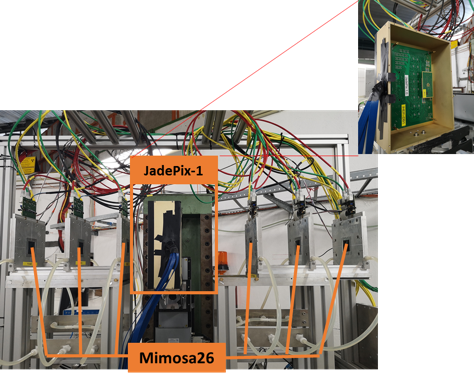 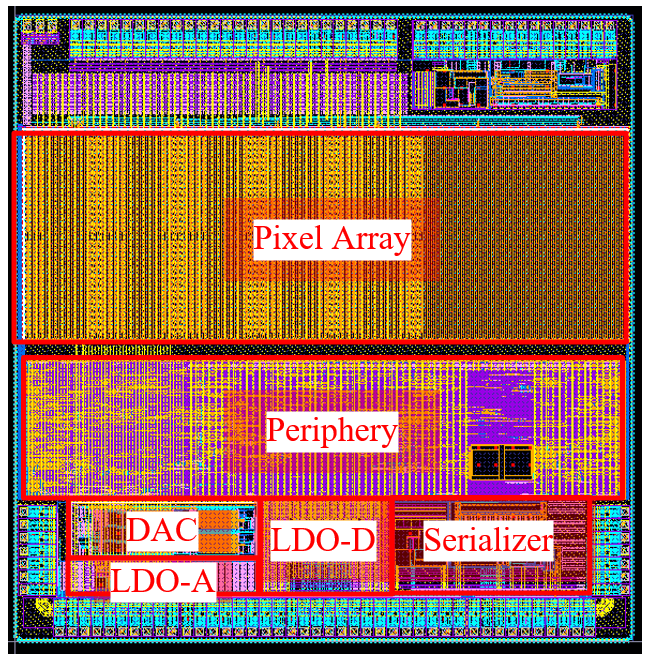 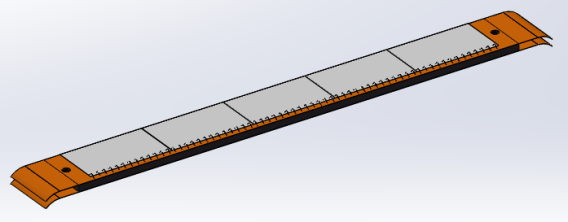 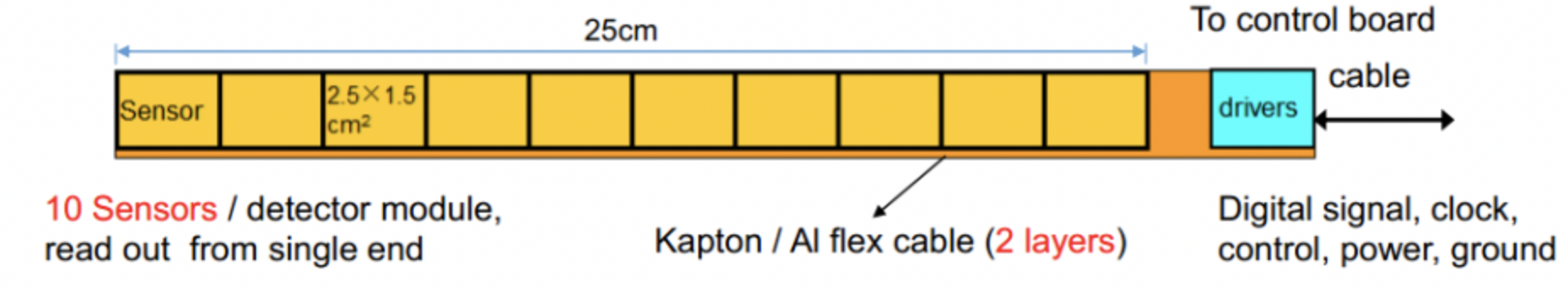 3
[Speaker Notes: Full size vertex detector]
Summary of last week discussion: Timeline
ASIC （ Taichupix3 Early July )
Taichupix3 Test boards for one chip (finished the design , end of next week manufactured )
and Flexible PCB design. FPGA readout board ( now ~ March 2022)
Production (One week for test boards, for flex PCB , 2~3 weeks )
Taichupix3 probe card testing  (June 2022 ~ Aug 2022): 1 week for setup, 5 wafers to test
Taichupix3 testing with test boards (June 2022 ~ September 2022): 1 wafer (50 chips)
Ladder
Thinning wafers : 3 wafers ( 100um, 50um ) (July – Augugst )
Ladder support production (now ~ April 2022)
Ladder Assembly with dummy (April~ May 2022)
Ladder Assembly with Taichupix3 (July ~Sep 2022)
DAQ
	testing with fake data for multi-chips (now ~ June 2022)
   Test with test boards ( June 2022) 
   Test with one ladder ( Sep 2022) , three double-side ladders ( 6 layer, 60 chips )
4
Summary of last week discussion: Timeline
Prototype
First and second batch of support structure design and manufactured(now ~ June 2022 )
Vertex detector Assembly with full set of ladder supports installed  (June 2022 )
Vertex detector Assembly with Taichupix3 ladder (Sep 2022 ~ Oct 2022)
Testbeam  
Cosmic test setup (Sep 2022)
Test beam at IHEP ( Sep 2022)
Test beam at DESY (4~7GeV electrons) (Nov 2022) 
Backup: Dongguan/ CERN (1.6 GeV)  
230 MeV proton/pion beam in PSI
Irradiation test for Taichu3: X ray machine if it is fixed, or BSRF station, or CO60
5
Topic of this week : PCB design and ladder dimension
Flexible PCB design /FPGA
Ladder dimension check (25mm width Flex PCB)?
ASIC dimension
Ladder support ( 272.9 mm * 16.8mm (17 or 17.2mm) * 2mm)
Discuss with Jun on connector and width of PCB
Jinyu checked the dimension and limitation of installing 6 ladders
How we support the flex PCB head 
Jinyu Rotate the box
Test beam and cosmic tests 
Trigger less readout for chip, check with FPGA trigger
Store all the data, trigger them offline 
Start with single chip test boards for cosmic (Aug 2022)
Then we do single ladder for cosmic
6
Completed preliminary version of detector module (ladder) design
Detector module (ladder)= 10 sensors + support structure+ flexible PCB+ control board
Sensors will be glued and wire bonded to the flexible PCB
Flexible PCB will be supported by carbon fiber support structure 
Signal, clock, control , power, ground will be handled by control board through flexible PCB
3D model of the ladder
Schematic of ladder electronics
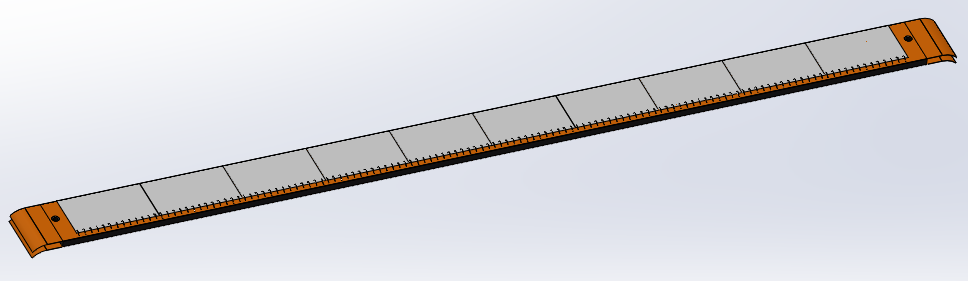 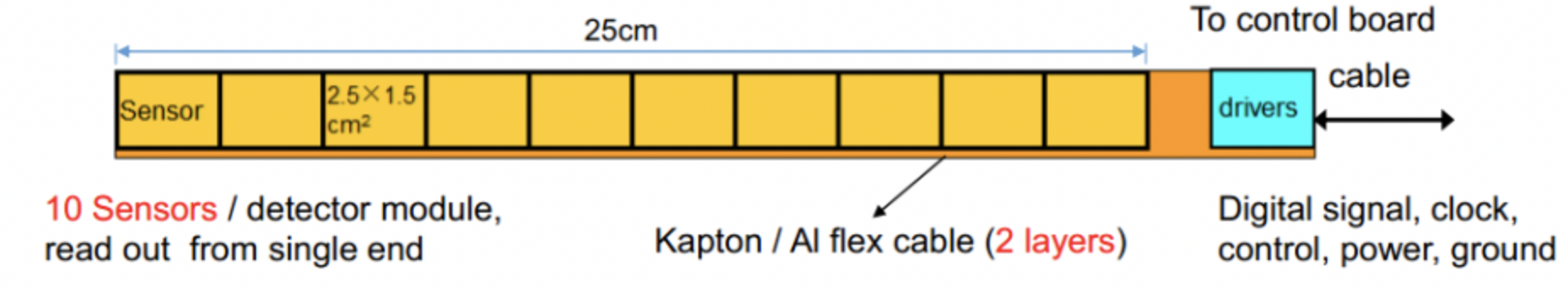 Profile of flexible PCB
Design of Flexible PCB prototype
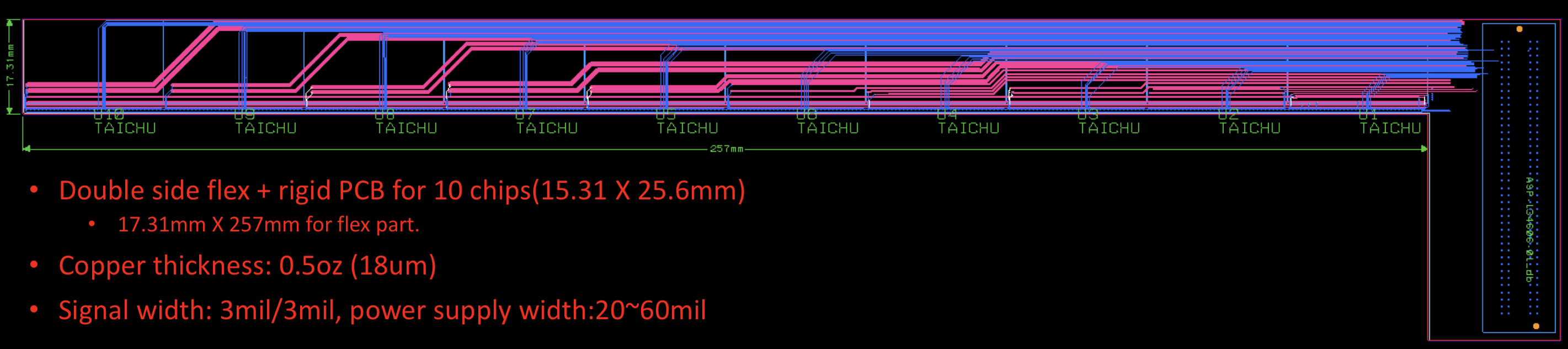 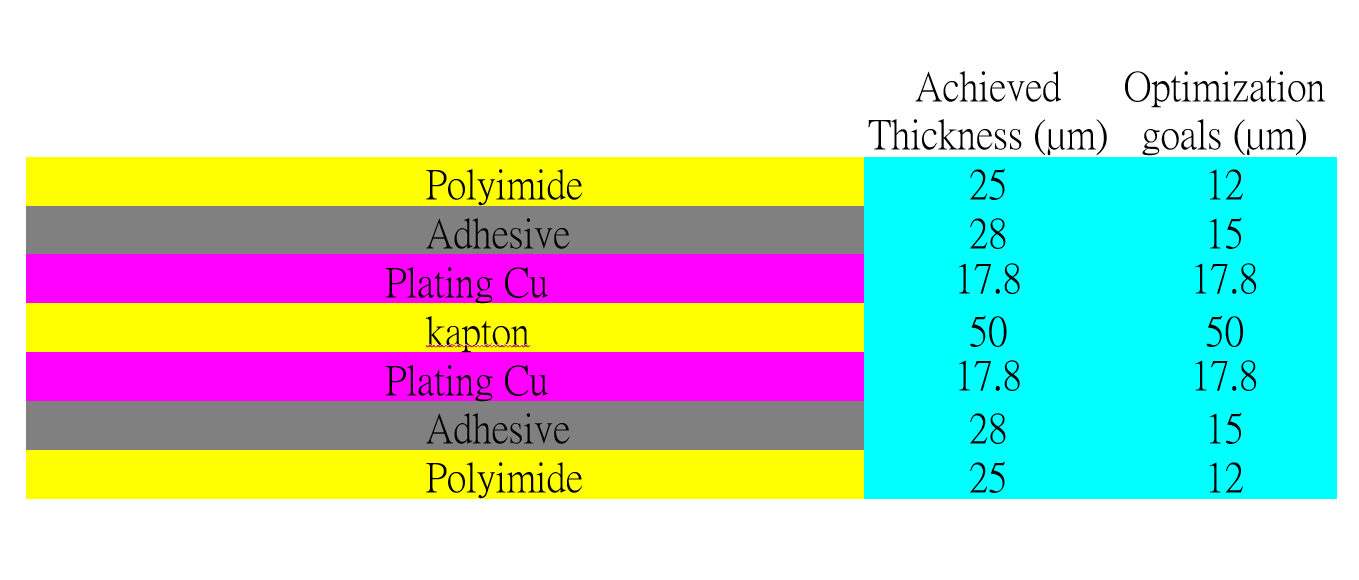 7
df
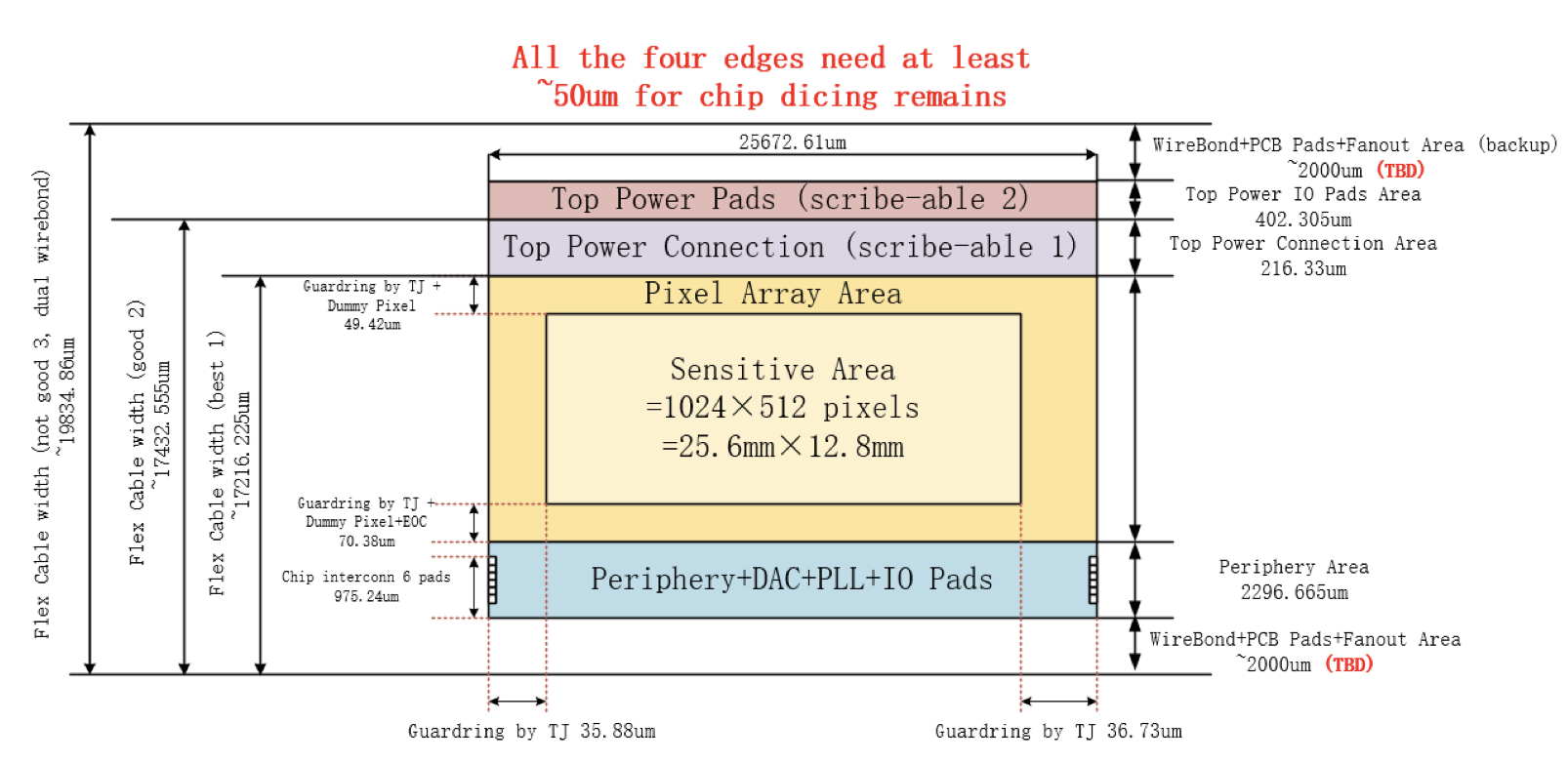 8
Plan for test beam
Expect to perform beam test in DESY(3 - 7GeV electron beams)
IHEP test beam facility as backup plan (a few hundreds MeV - 2.5GeV electrons )
Enclosure for detector with air cooling is developed for beam test
Beam is shooting at one sectors of vertex detectors
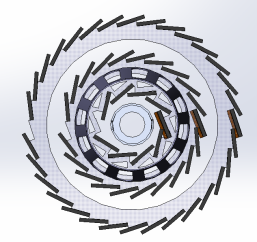 Beam
Install one sector of ladder in vertex detector
Beam
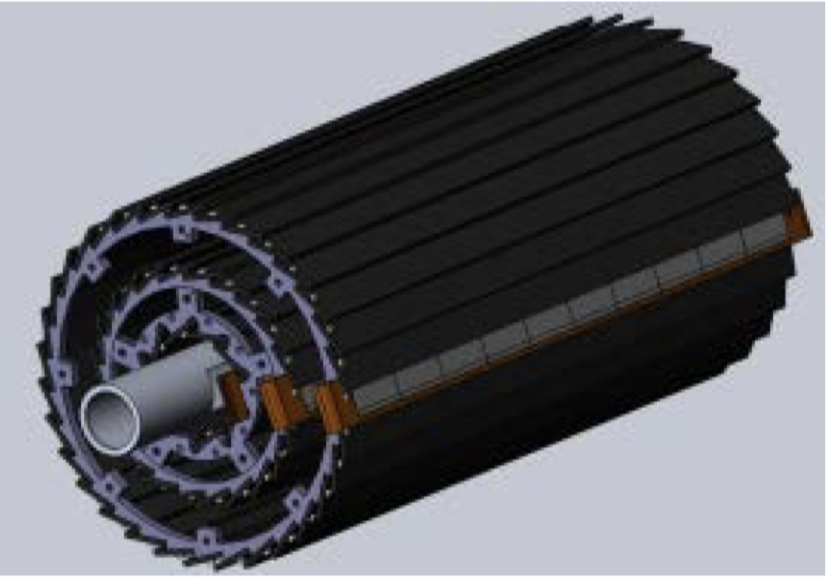 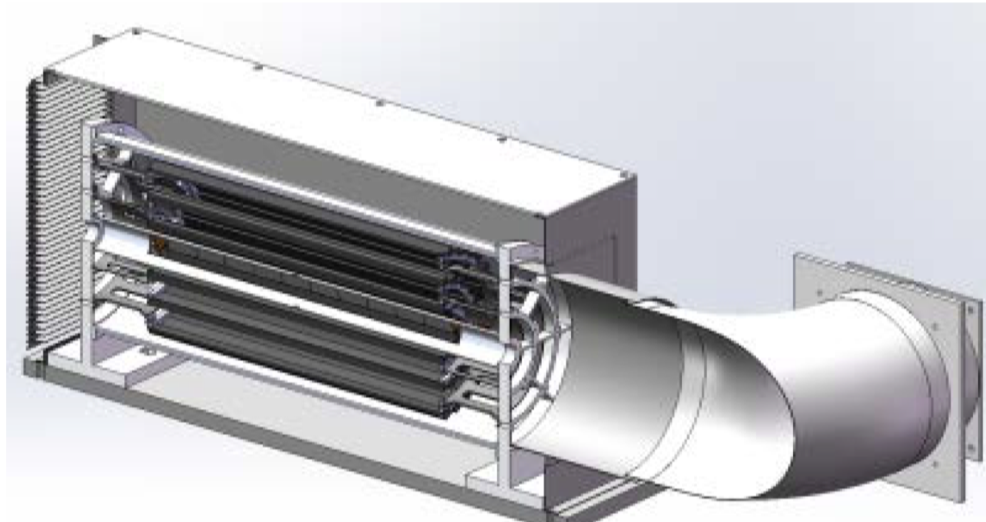 Beam
9
Research Team in task 2
4 institutes
课题2：IHEP - 中国科学院高能物理研究所
 SDU - 山东大学
 NJU - 南京大学
 NWU - 西北工业大学
10
[Speaker Notes: Total 51, average age is 39
Acc: 39=703/18
Silicon: 39=866/22
HCAL: 40=440/11
Total: 39]
Achievement Presentation and Assessment Methods
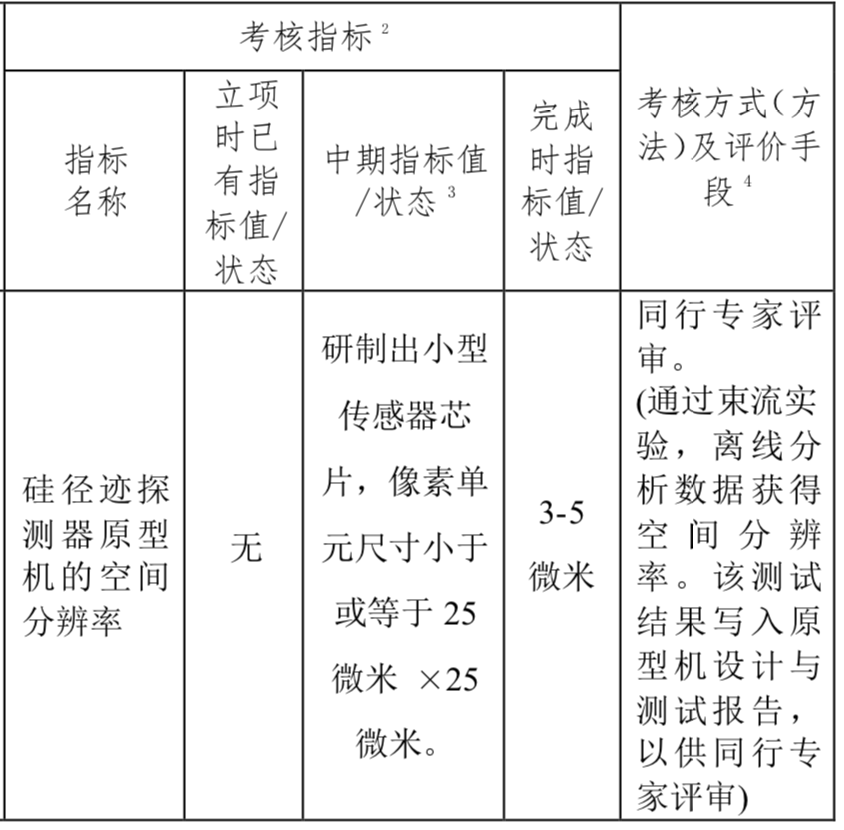 Assessment index
Spatial resolution
- Mid-term: produce 25*25 μm pixel size chip
- Final : 3-5 μm resolution in Beam test
Silicon Detector
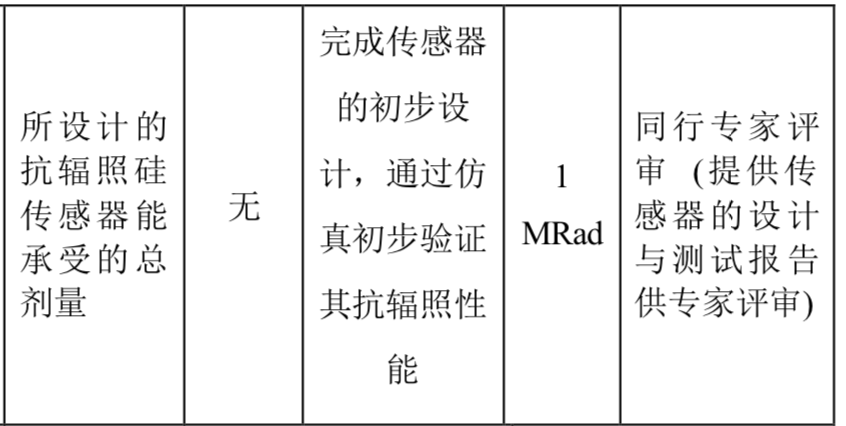 Radiation hardness
- mid-term: verified by TCAD simulation 
- Final : Total ionization dose >1 Mrad
11
Overall plan of task2： Vertex detector R & D
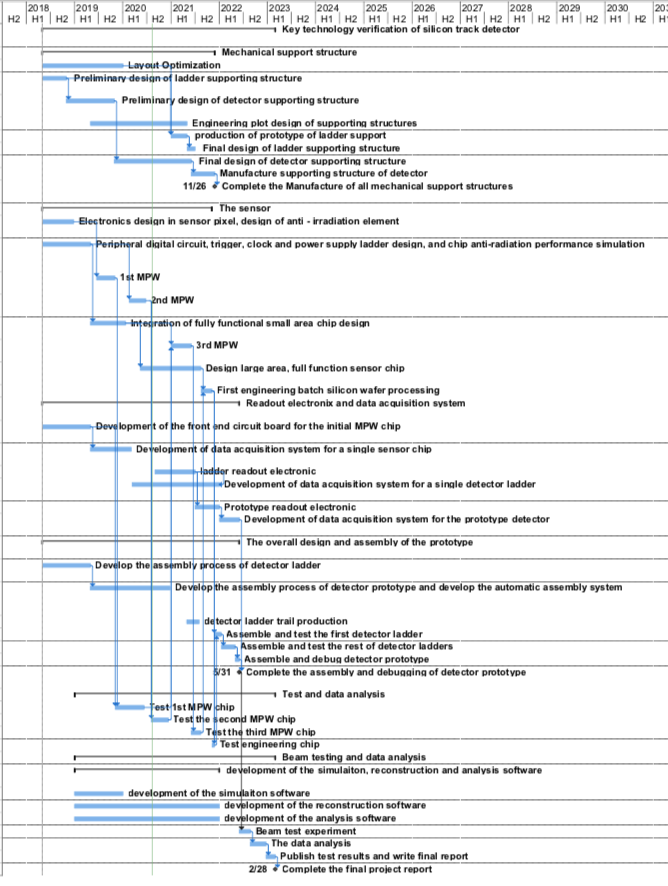 3rd Year:
3rd  CMOS sensor fabricated and tested
     skipped , since  2nd MPW chip is working well
Final support structure engineering design completed
Fabricated support structure prototype for ladders   
4th Year:
Competed R & D full-size TaichuPix sensor 
Manufactured the support structure for whole detector
Assembling and installing the detector prototype 
Completed DAQ system for whole detector 
5th Year:
Completed detector assembly and commissioning 
Test beam and data analysis
Finish assembling of prototype
12
Goal for the this year(2021.7 –2022.6)
Achieve the target in task book for the 4th years
Build the support structure prototype for ladder 
Finalize the full-size sensor testing , and write a testing report
Complete readout electronics and DAQ for vertex detector prototype
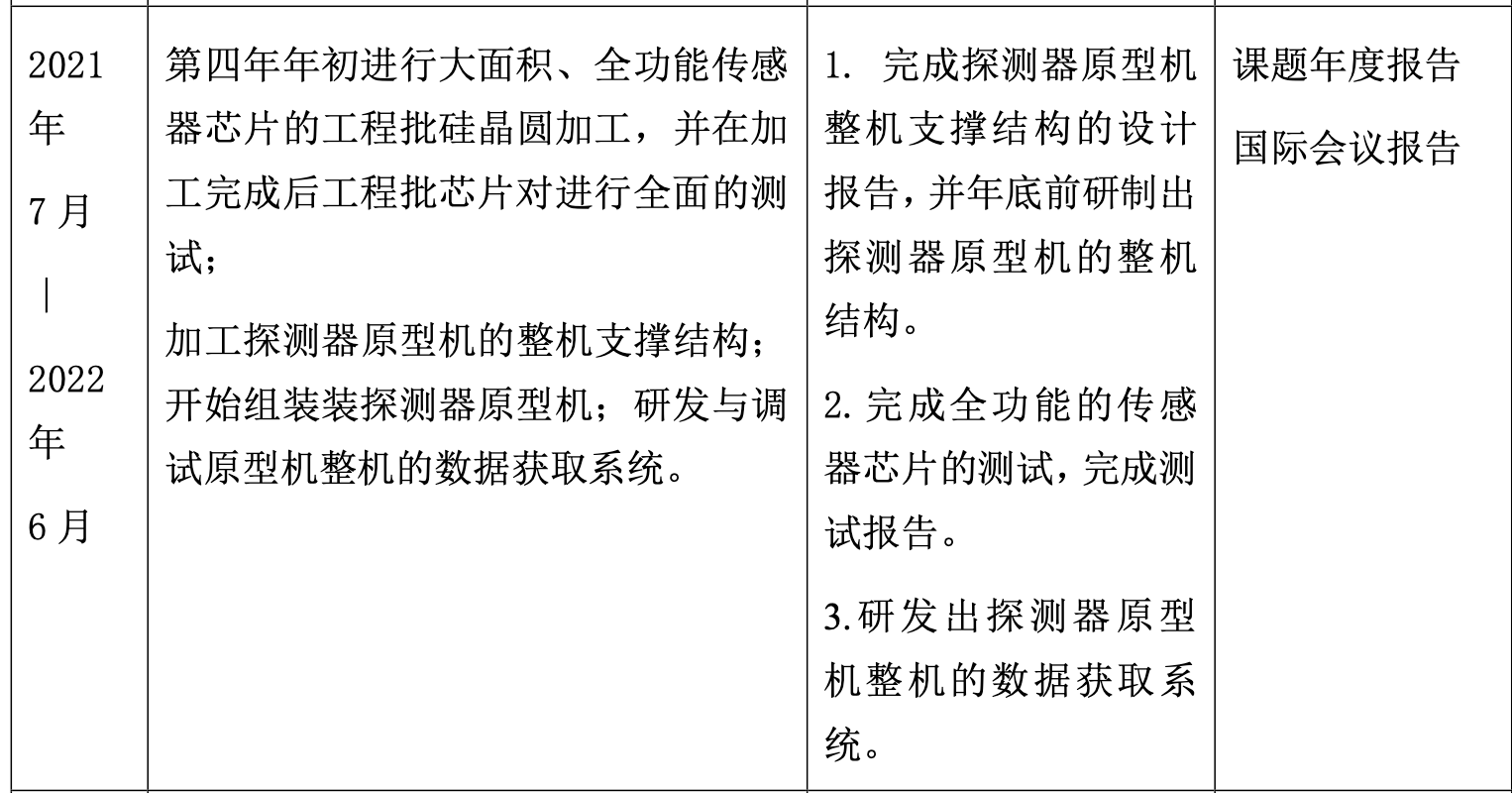 13
Goal for the next year(2022.7 –2023.6)
Achieve the target in task book for the 5th  years
Complete testing for full-size sensor
Complete vertex detector prototype assembly
Test DAQ for vertex detector prototype
Test beam using vertex prototype, publish papers
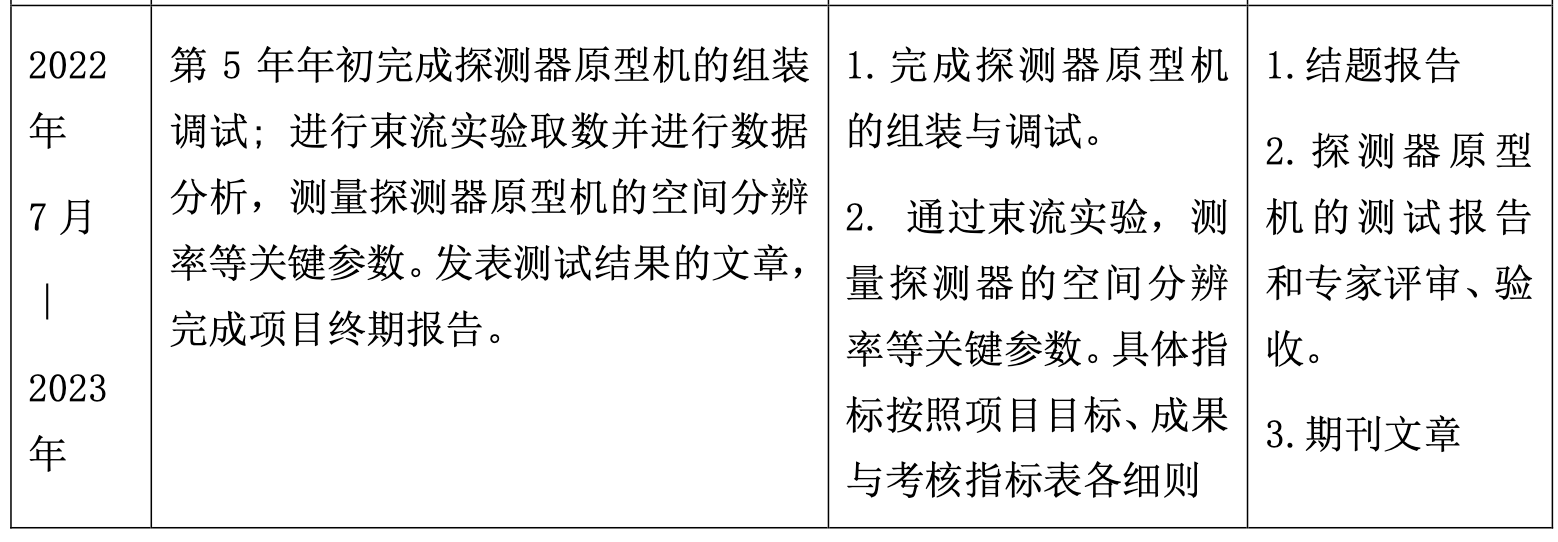 14
Summary
More sensor tests are needed 
Including Taichupix2 irradiation tests , beta tests …
Taichupix3 full-size sensor testing
Test board and flex cable designs for Taichupix3
Need to speed up the prototype assembly and DAQ development.
Assembly tooling and assembly procedure development
Global mechanics and support structure development
DAQ system development for multi-chips testing 
Need to plan for test beam setup
15
Detector module (ladder) R & D
Completed preliminary version of detector module (ladder) design
Detector module (ladder)= 10 sensors + support structure+ flexible PCB+ control board
Sensors will be glued and wire bonded to the flexible PCB
Flexible PCB will be supported by carbon fiber support structure 
Signal, clock, control , power, ground will be handled by control board through flexible PCB
3D model of the ladder
Schematic of ladder electronics
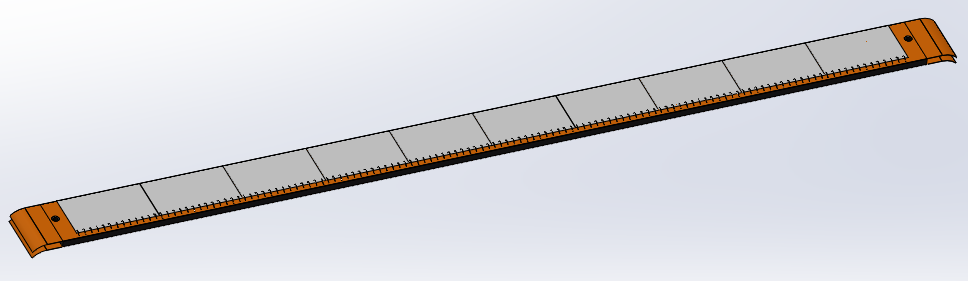 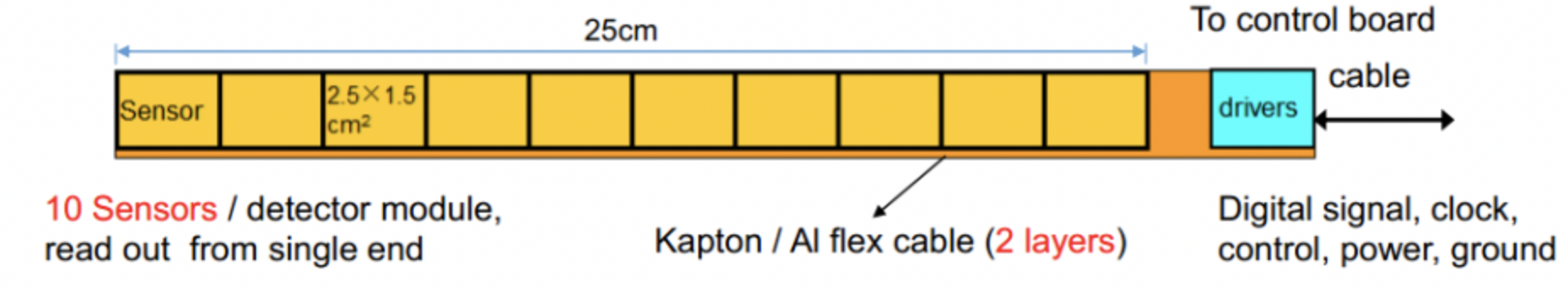 Profile of flexible PCB
Design of Flexible PCB prototype
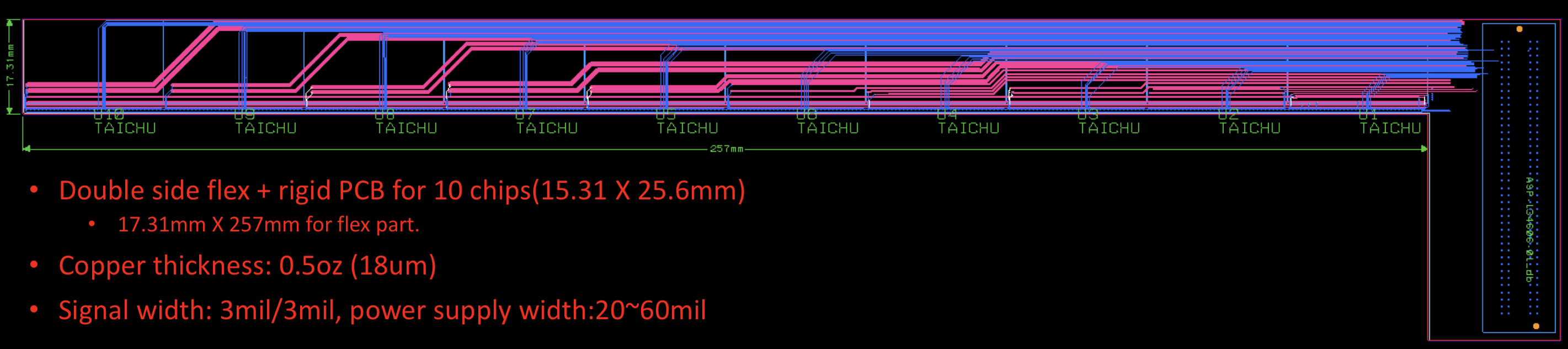 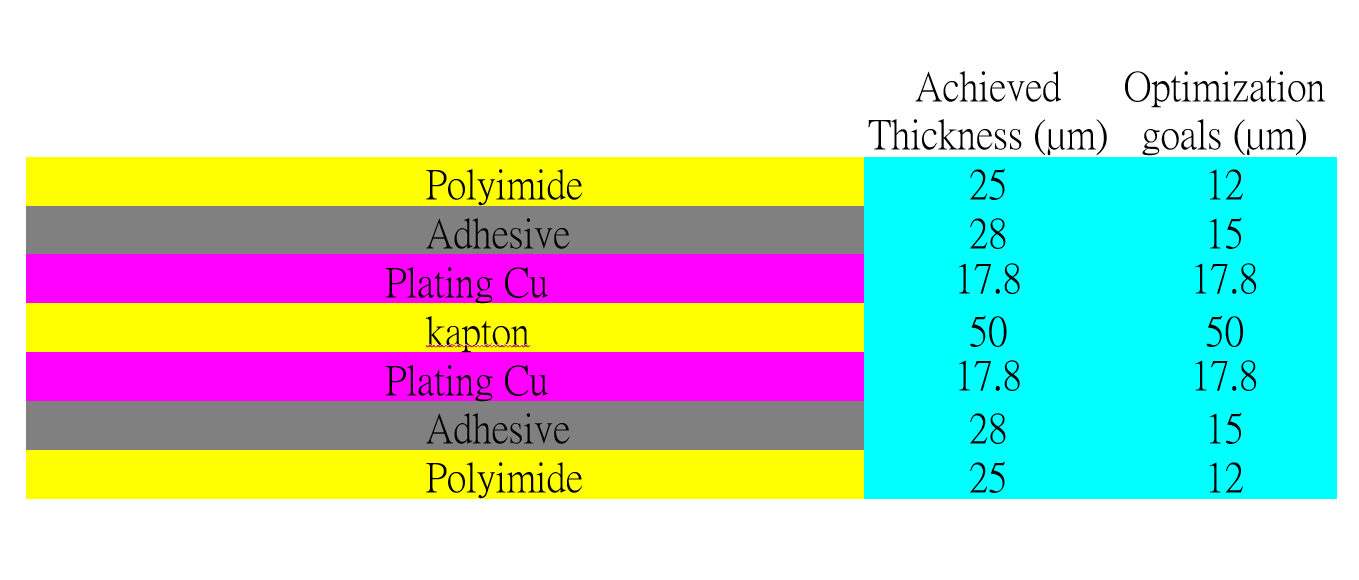 16
New idea in Taichu pixel design – inter-chip connection
Inter-chip connection for slow controls through wire bonding  
 Save some metal for PCB (reduce  material budget)
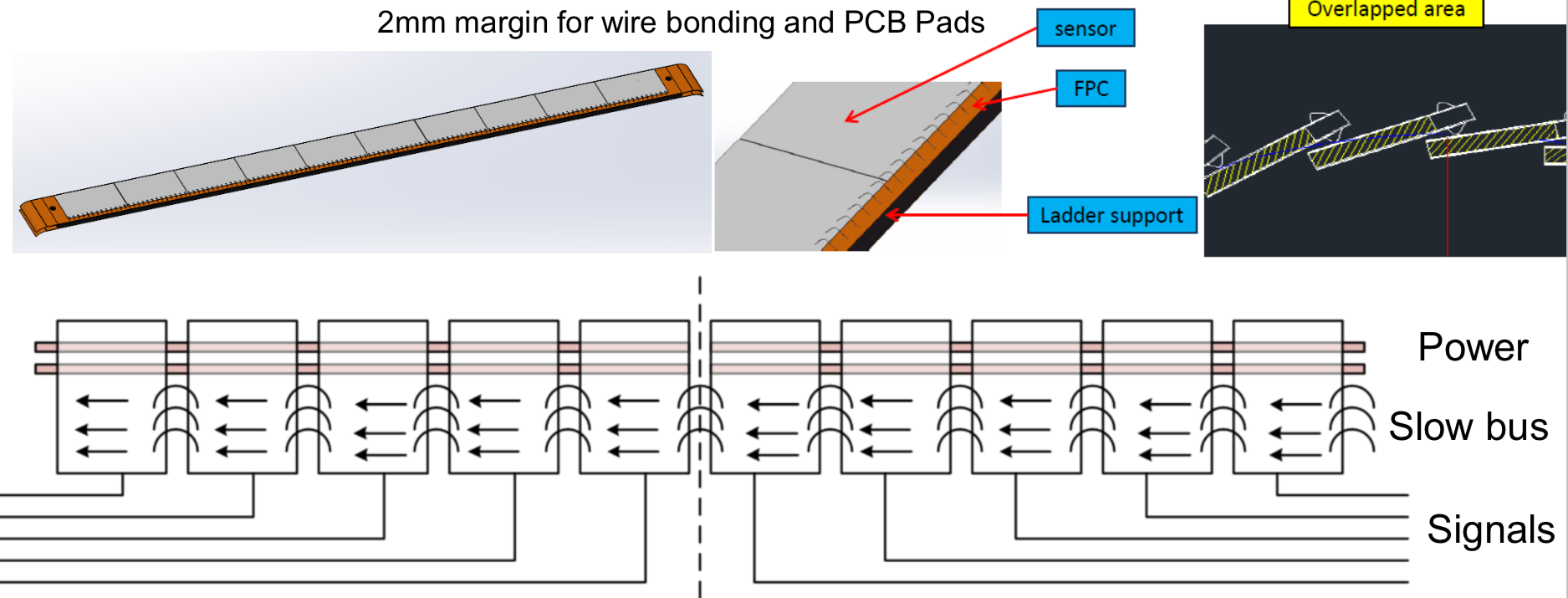 17
Gantry for vertex detector prototype assembly
3~5um good position resolution require high assembly precision  
Cooperate with domestic company on R & D Gantry automatic module assembly.
Pattern recognition with high resolution camera
Automatic chip pick-up and positioning 
Automatic Glue dispending
automatic glue dispending
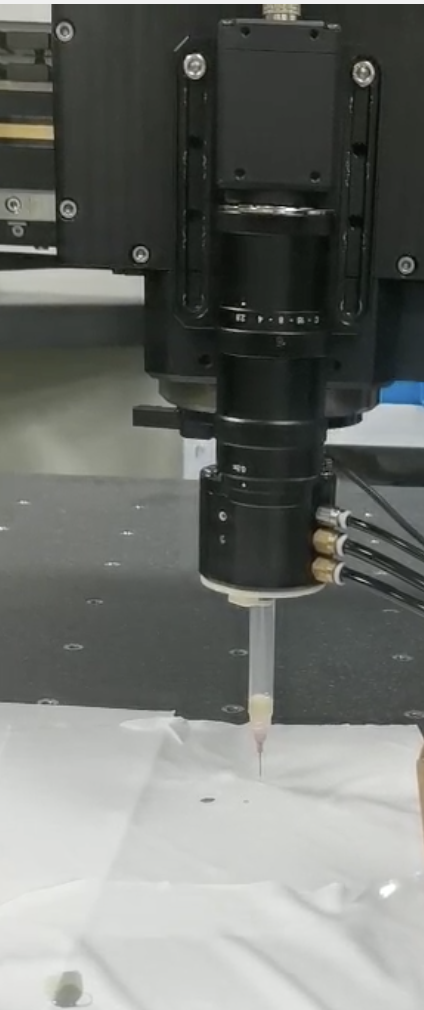 Gantry system
Pattern recognition
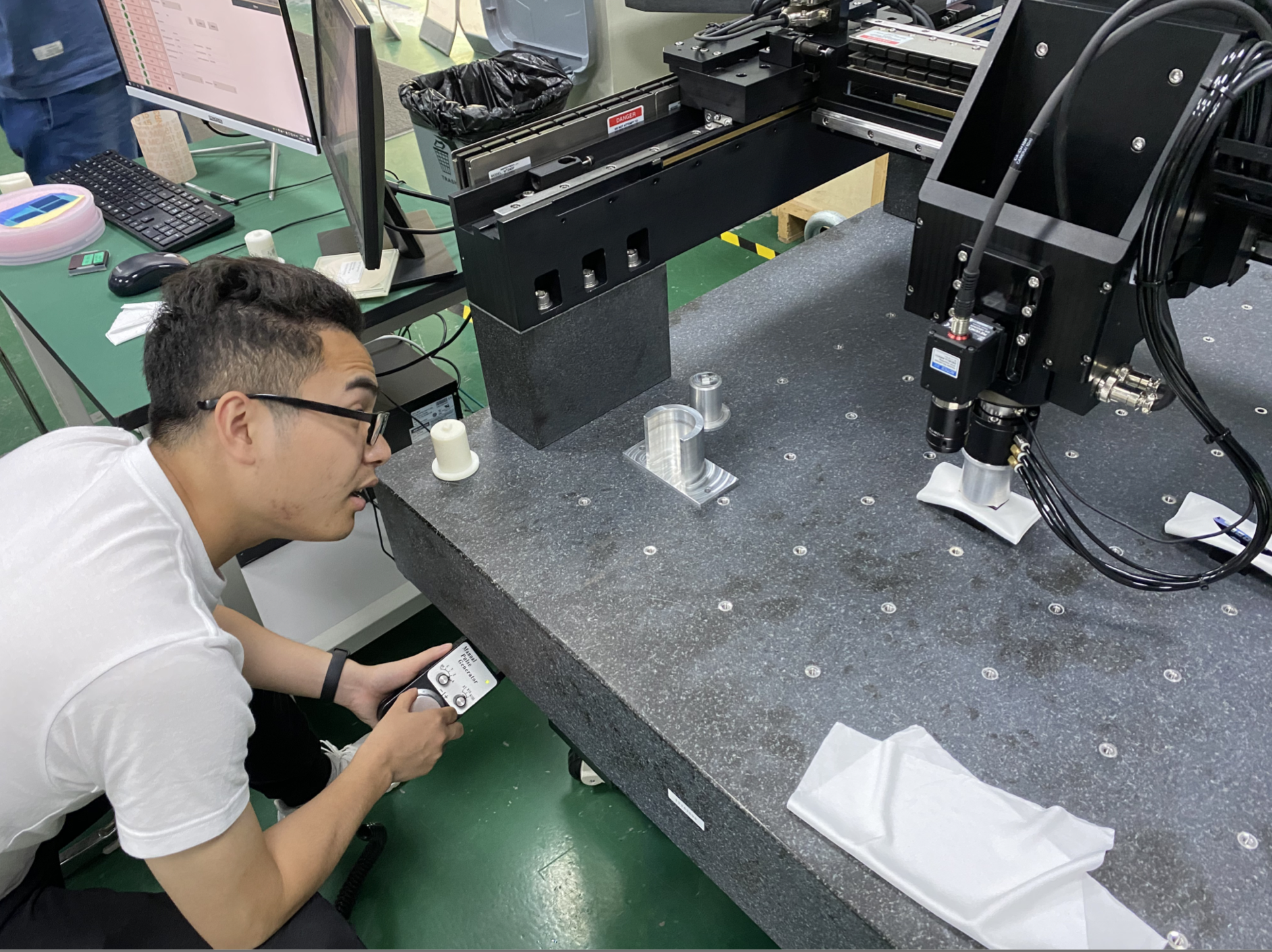 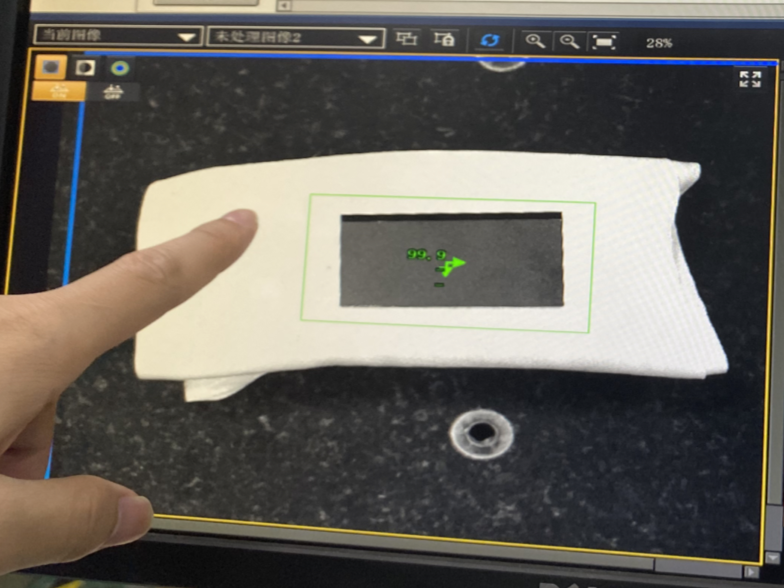 18
Carbon fiber Support structure of the ladder
Fabricated first support structure prototype of the ladder (IHEP designed)
4 layer of carbon fiber, 0.12mm thick
~3 time thinner than conventional carbon fiber
More details from Jinyu’s talk
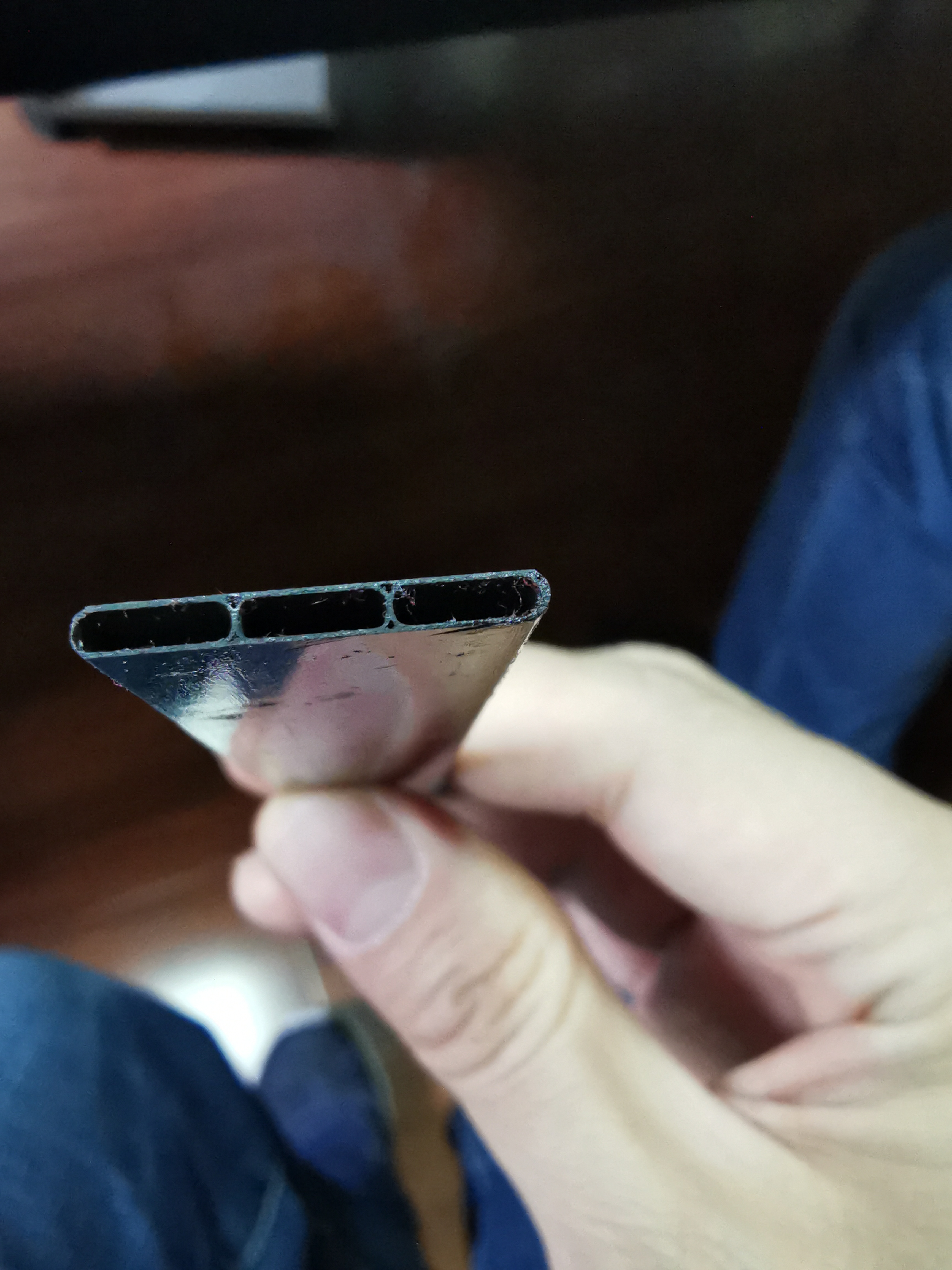 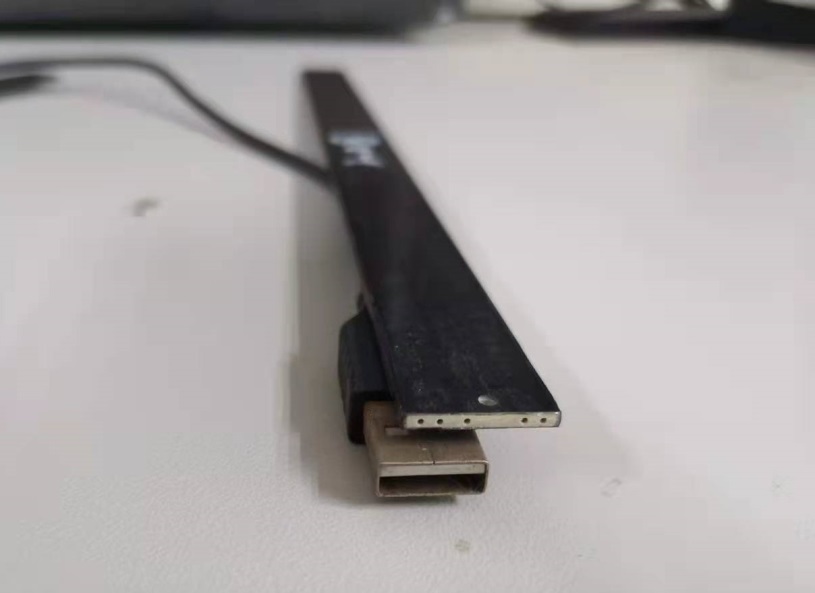 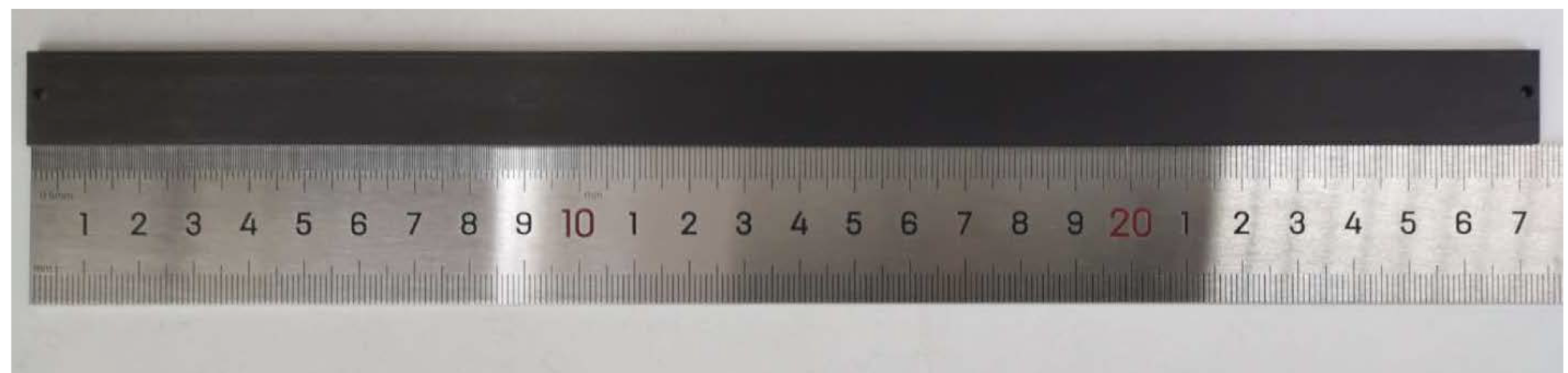 19
Cooling design
Air cooling is baseline design for CEPC vertex detector 
Sensor Power dissipation:
Taichupix :  ≤ 100 mW/cm2. (trigger mode) ; CEPC  final goal :  ≤ 50 mW/cm2
Cooling simulations of a single complete ladder  
Testbench setup has been designed and built for air cooling , vibration tests
Power consumption
The EMMI 
(Emission Microscope)
For Taichupix2
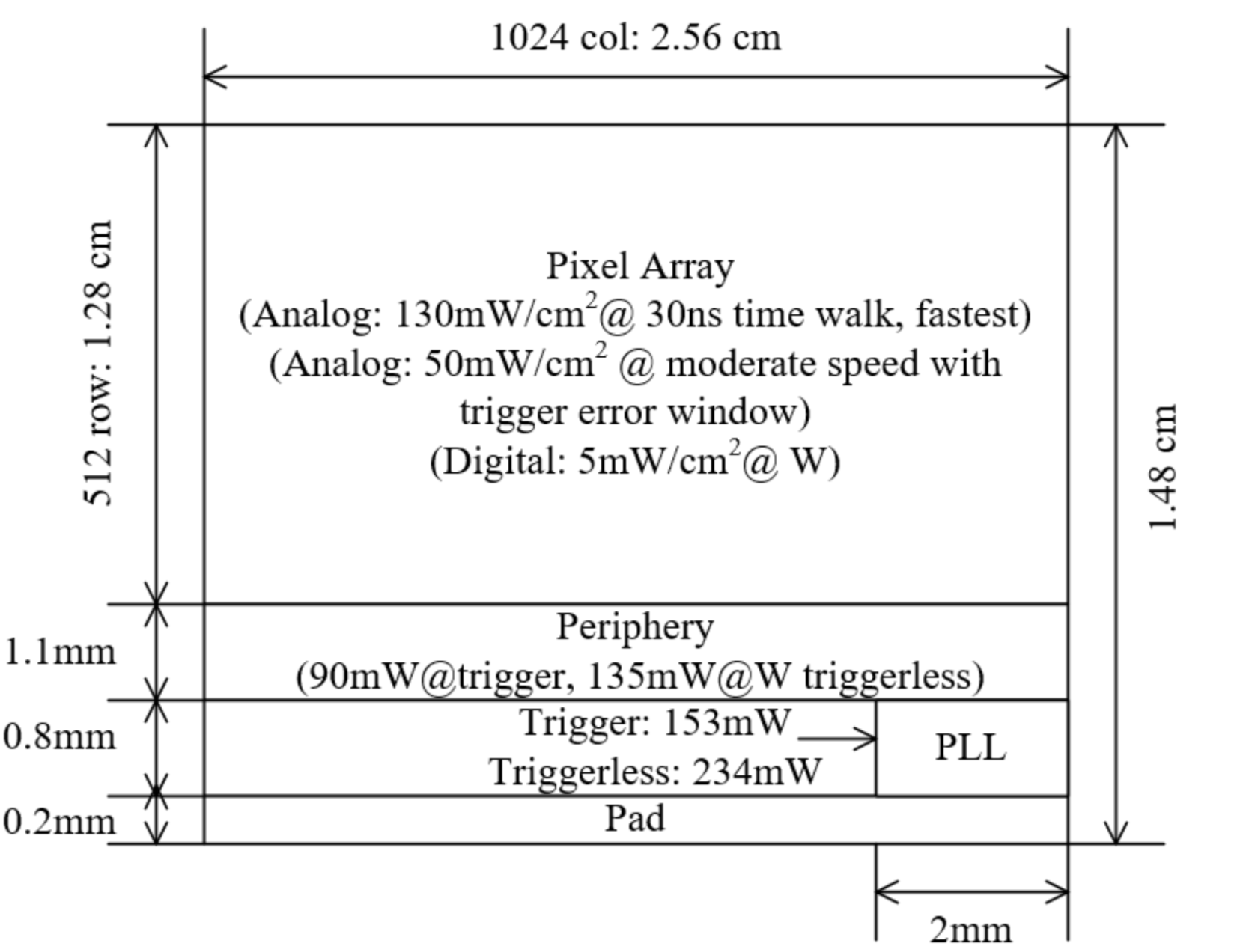 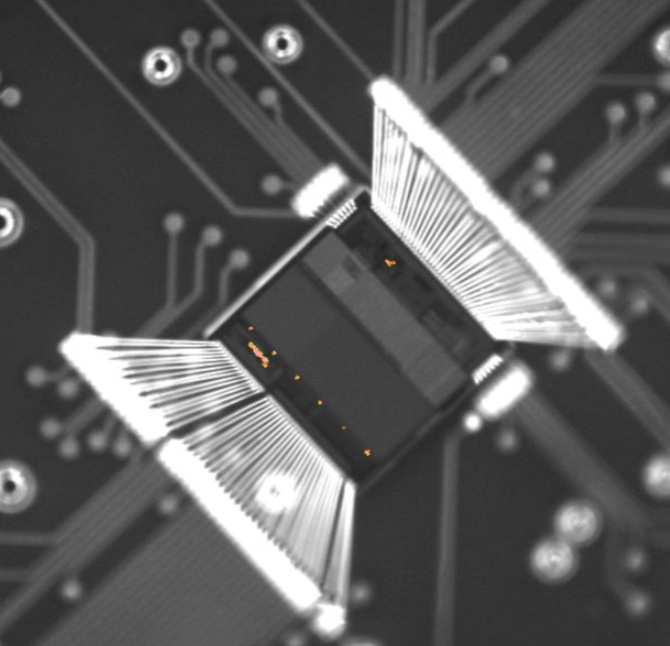 20
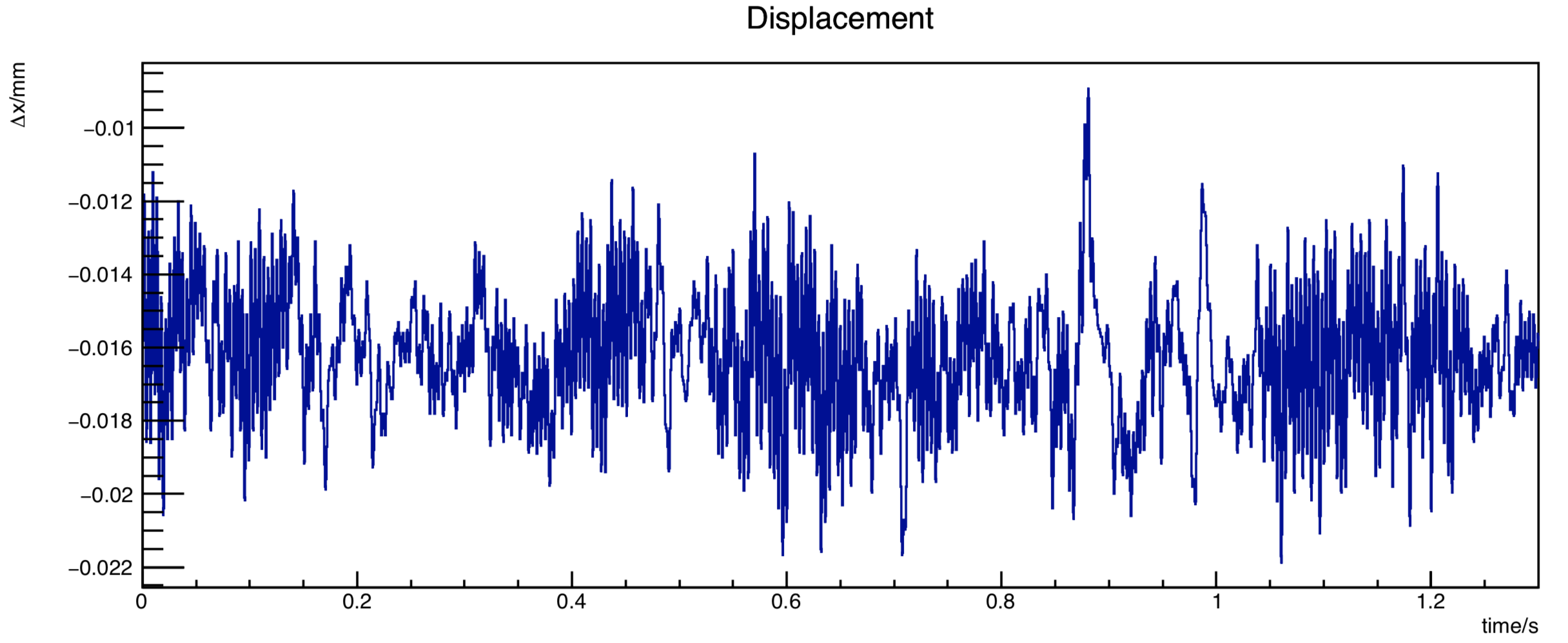 Air Cooling test
Test bench setup for air-cooling
Vibration follows Gaussian distribution
Maximum displacement can above 10μm
Core of Gaussian is still under control
Typical Vibration displacement during air cooling
Test setup prototype for ladder cooling
Use compressed air for cooling
(See more from Jinyu’s talk)
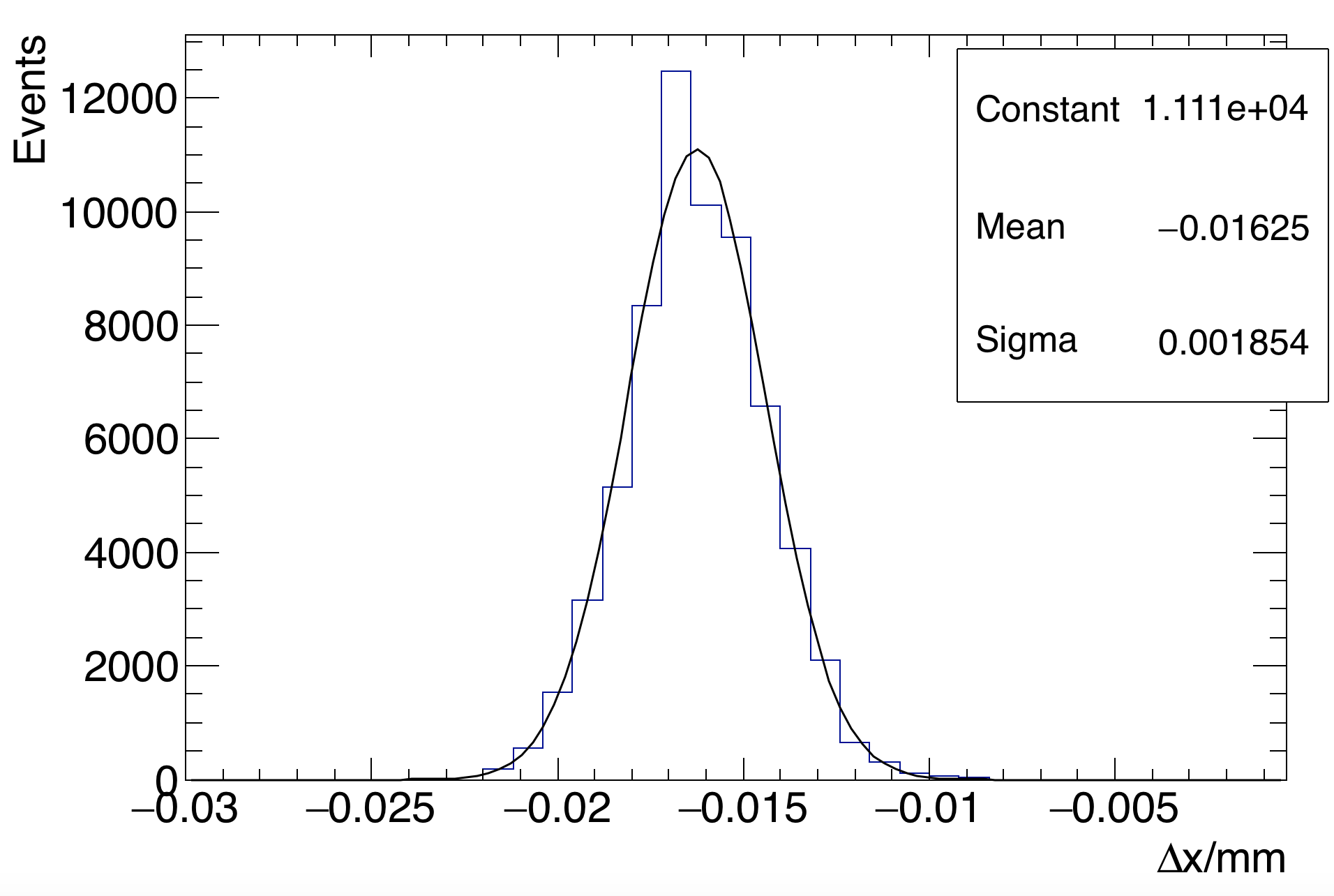 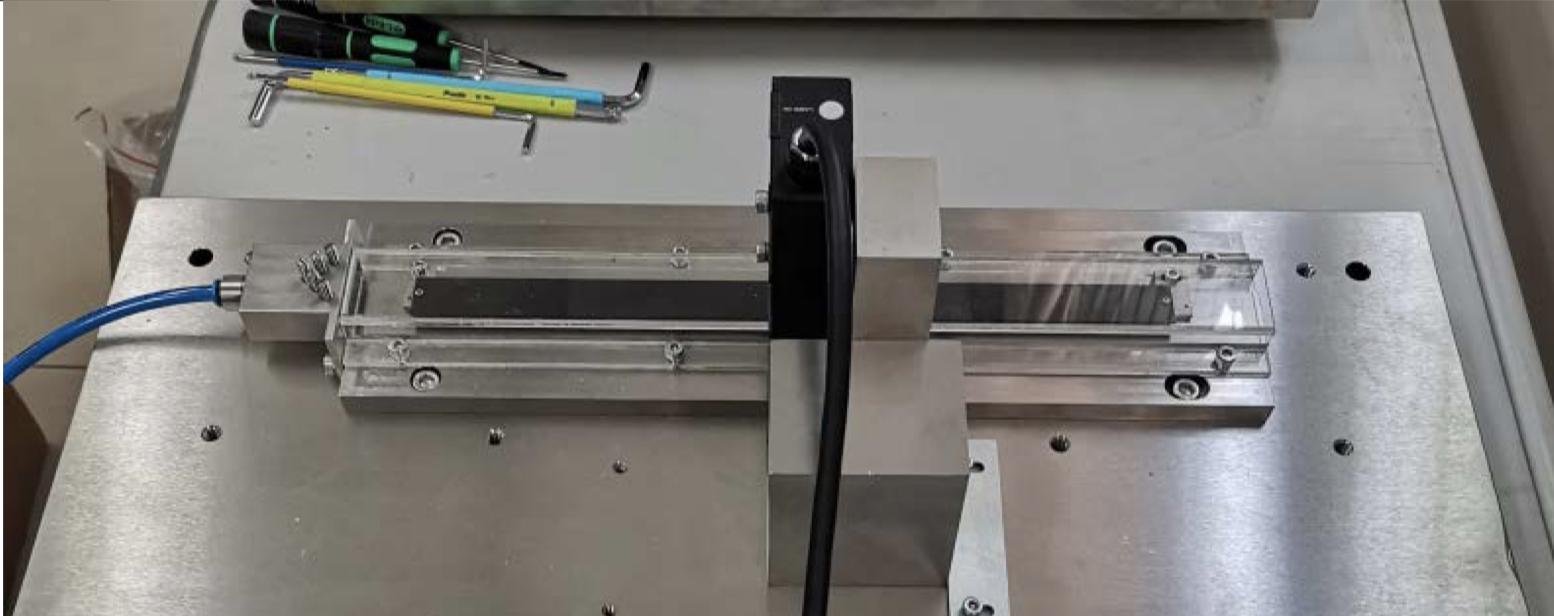 Laser interferometer
Ladder support
Air flow
21
Plan for test beam
Expect to perform beam test in DESY(3 - 7GeV electron beams)
IHEP test beam facility as backup plan (a few hundreds MeV - 2.5GeV electrons )
Enclosure for detector with air cooling is developed for beam test
Beam is shooting at one sectors of vertex detectors
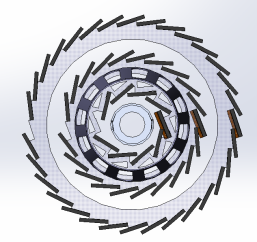 Beam
Install one sector of ladder in vertex detector
Beam
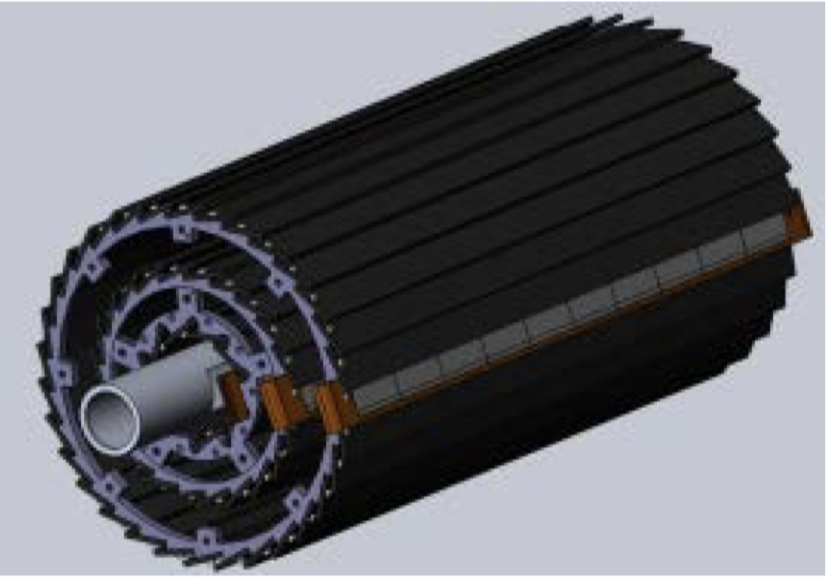 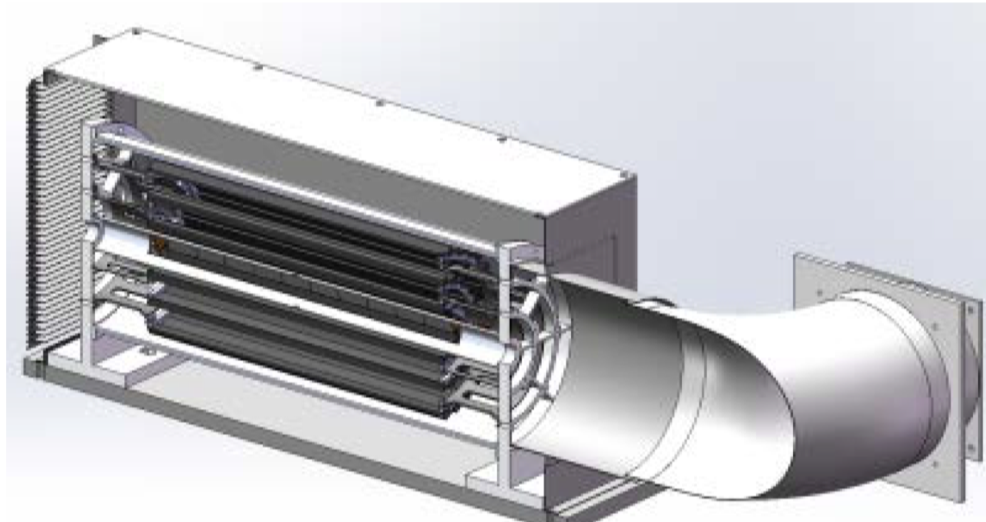 Beam
22
Plan for test beam  (2)
New opportunity in Beijing Synchrotron Radiation Facility (BSRF)
High energy electron (0.2~2.5 GeV) leakage from BEPC 
High trigger rate (up to 50Hz/cm2)
Need to filter low energy particles for vertex test beam
Energy spectrum measured 
by calorimeter (by Yong Liu)
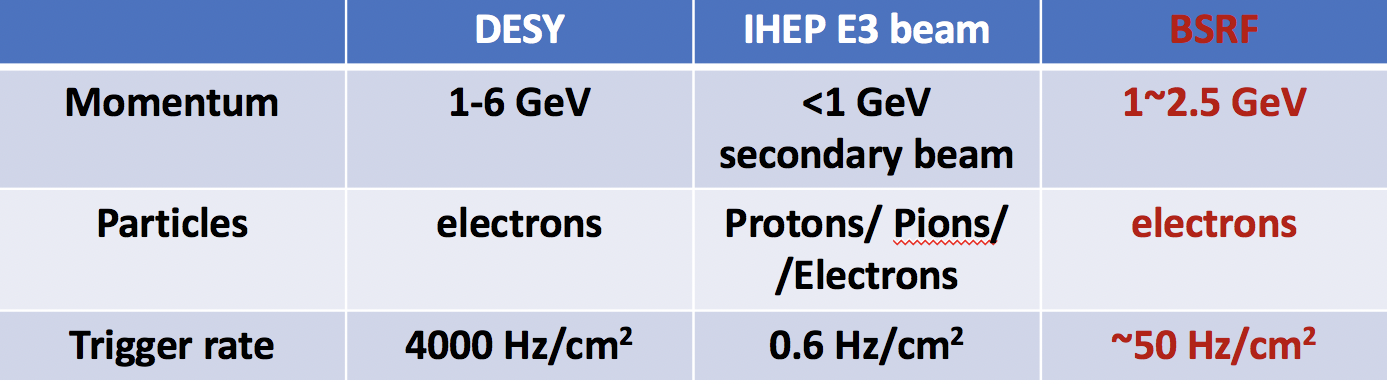 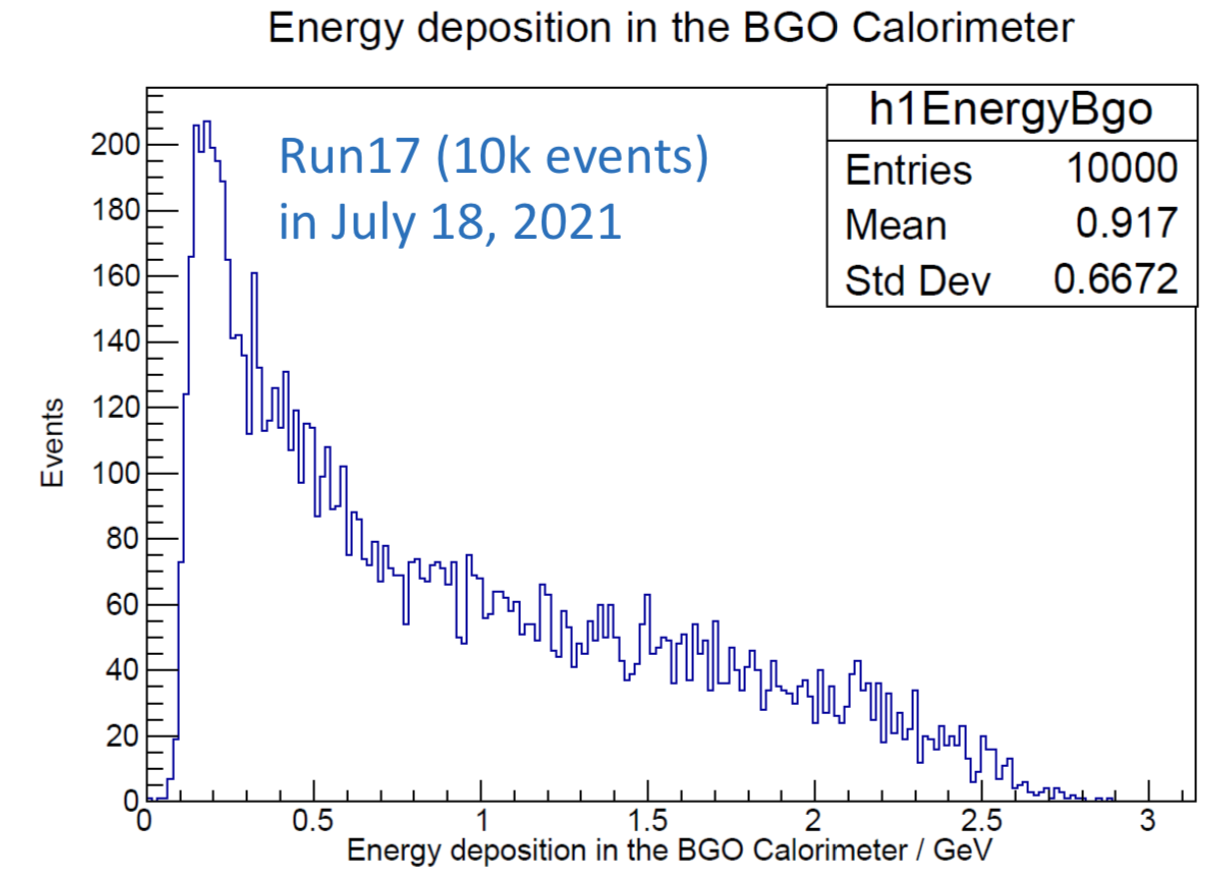 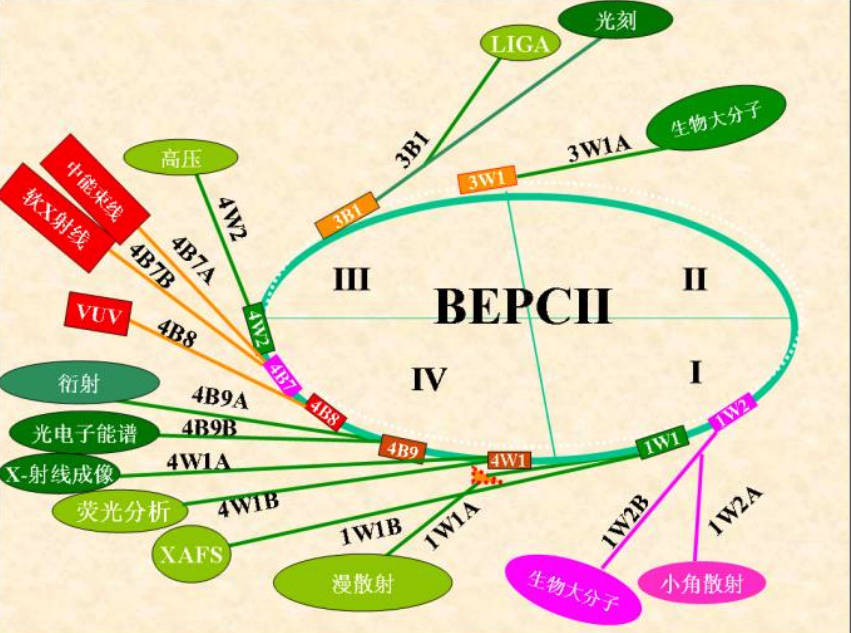 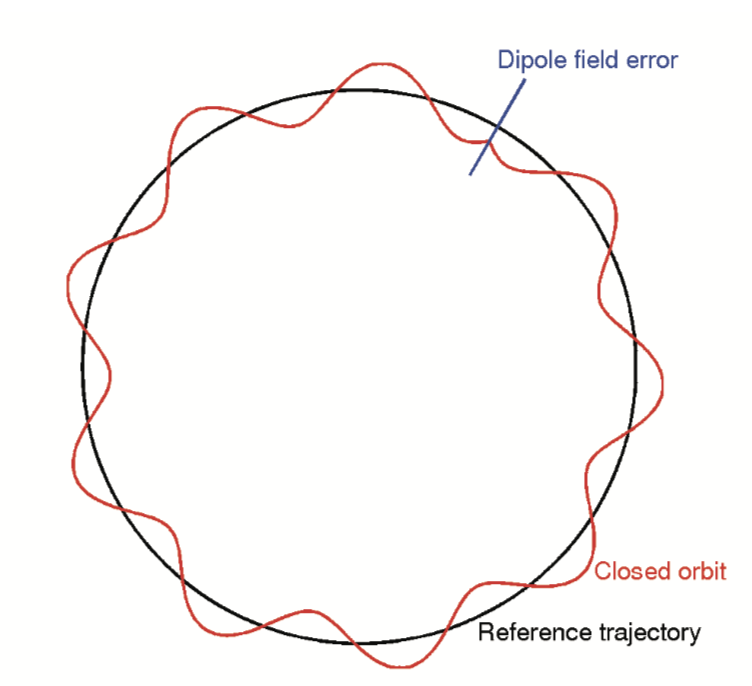 23
Gantry for vertex detector prototype assembly
3~5um good position resolution require high assembly precision  
Cooperate with domestic company on R & D Gantry automatic module assembly.
Pattern recognition with high resolution camera
Automatic chip pick-up and positioning 
Automatic Glue dispending
automatic glue dispending
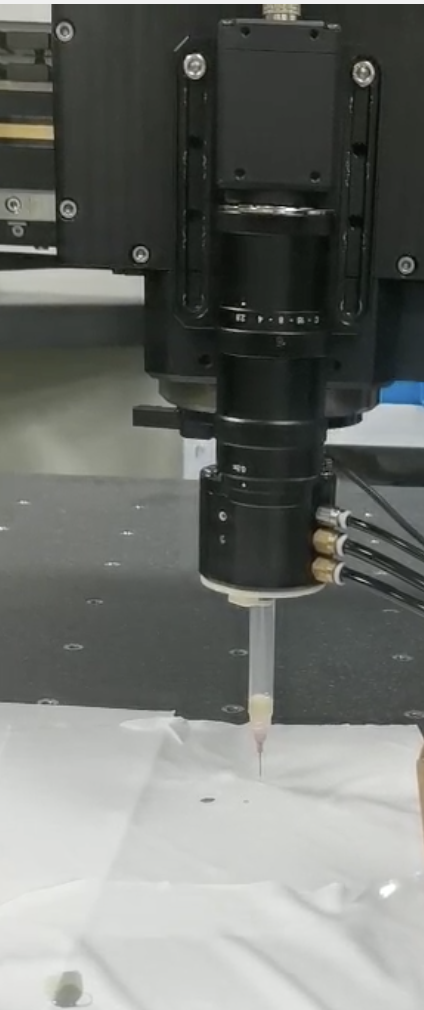 Gantry system
Pattern recognition
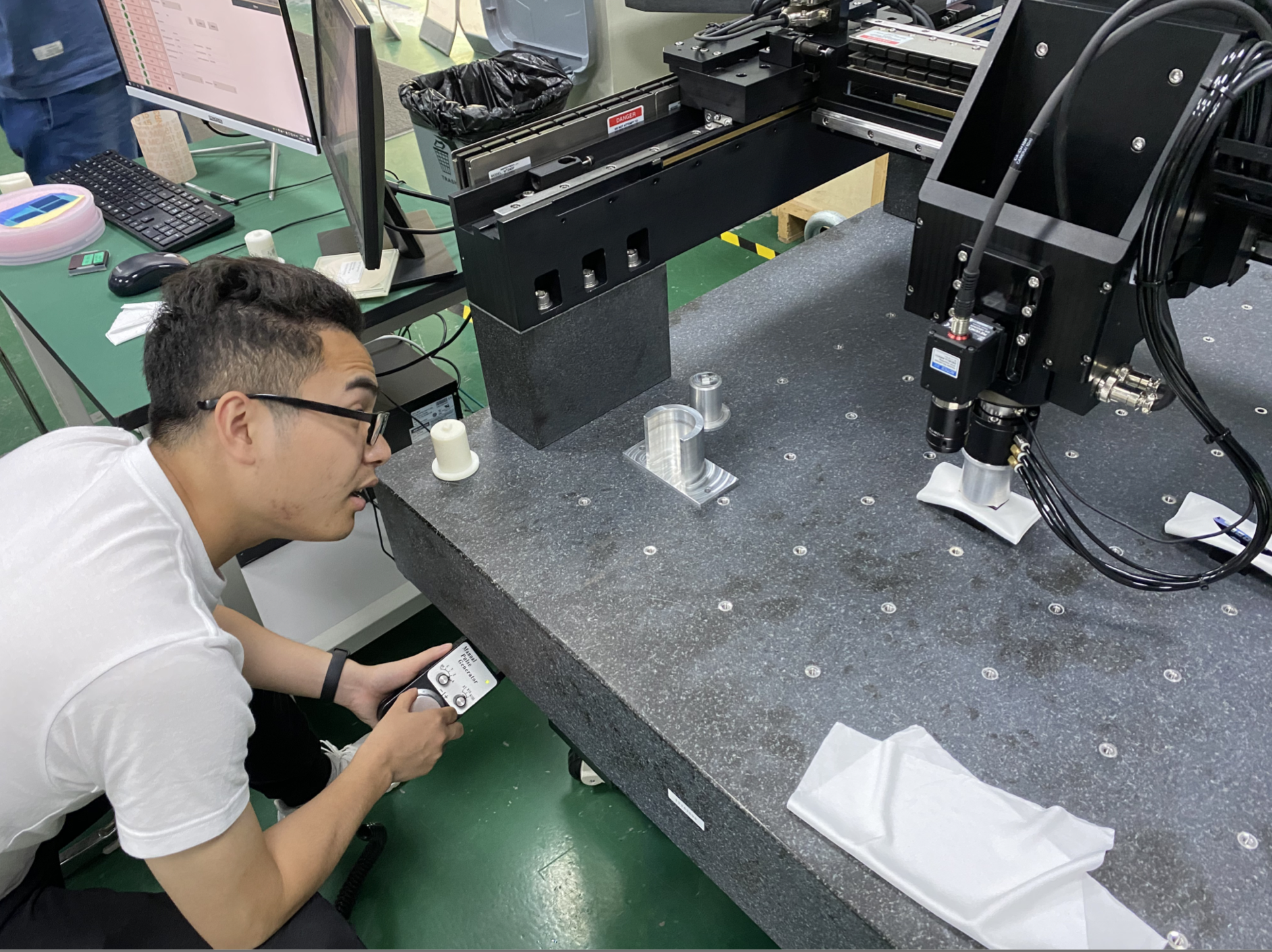 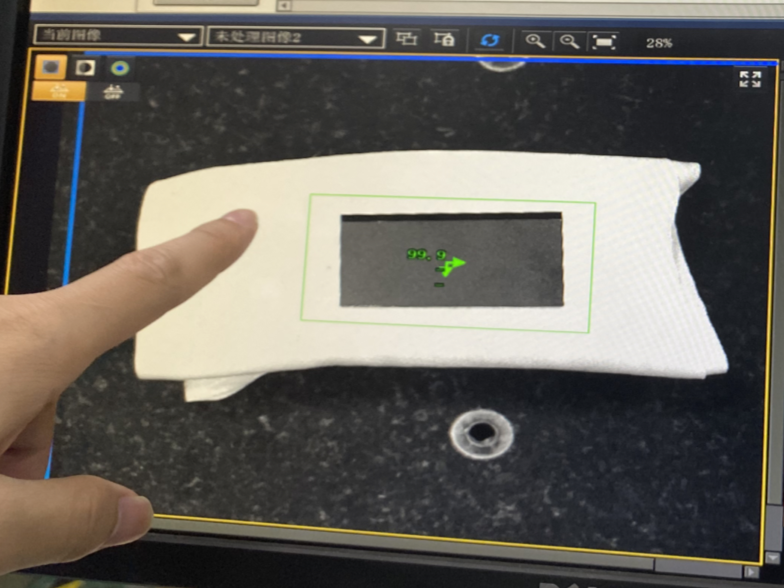 24